ΕΥΦΥΗ ΣΥΣΤΗΜΑΤΑ ΣΤΗΝ ΑΠΟΚΑΤΑΣΤΑΣΗ
ΜΠΑΦΗ ΝΙΚΗ
ΕΙΣΑΓΩΓΗ
Μια από τις πιο σημαντικές εφαρμογές της τεχνίτης νοημοσύνης στην ιατρική και την αποκατάσταση είναι η ρομποτική. Η ρομποτική προσφέρει μεγάλο έργο στη φυσικοθεραπεία και στην αποκατάσταση. Το ρομπότ, μια μηχανική συσκευή, μπορεί να υποκαθιστά τον άνθρωπο σε διάφορες εργασίες. Δρα κάτω απ’ τον απευθείας έλεγχο του ανθρώπου ή αυτόνομα υπό τον έλεγχο ενός προγραμματισμένου υπολογιστή. Επίσης μπορεί να κάνει εργασίες που είναι είτε δύσκολες, επικίνδυνες, για να γίνουν απευθείας απ’ τον άνθρωπο, είτε να συμβάλει στην αποκατάσταση ορισμένων παθήσεων. 
Γι αυτόν τον λόγο έχουν κατασκευαστεί διάφορα ρομποτικά μηχανήματα τα οποία βοηθούν σημαντικά στην αποκατάσταση ατόμων με νευρολογικά προβλήματα ή παραπληγικούς ασθενείς.
Επίσης, έχουν κατασκευαστεί  ρομποτικά και βιονικά άκρα από ειδικούς επιστήμονες τα οποία προσαρμόζονται σε ασθενείς που έχουν υποστεί ακρωτηριασμό και συμβάλουν στην διατήρηση της κινητικότητας  όπως και της αυτοεξυπηρέτησης τους.
ΡΟΜΠΟΤΙΚΑ ΜΗΧΑΝΗΜΑΤΑ ΣΤΗΝ ΑΠΟΚΑΤΑΣΤΑΣΗ
ΣΥΣΤΗΜΑ ΑΠΟΣΥΜΠΙΕΣΗΣ ΣΠΟΝΔΥΛΙΚΗΣ ΣΤΗΛΗΣ EXTENTRAC ELITE M3D
    Αποτελεί ένα ιδιαίτερα πρωτοποριακό τεχνολογικό σύστημα για την αποσυμπίεση και την αποκατάσταση της οσφυϊκής και αυχενικής μοίρας. Προβλήματα που μπορούν να αντιμετωπιστούν είναι Κήλη Μεσοσπονδυλίων Δίσκων, Στένωση μεσοσπονδυλίων δίσκων, Ισχιαλγία, Οσφυαλγία, Αυχενικό σύνδρομο, Σκολίωση, Μετεγχειρητικές καταστάσεις, Σπονδυλολίσθηση.
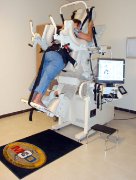 ΡΟΜΠΟΤΙΚΗ ΑΠΟΚΑΤΑΣΤΑΣΗ ΑΝΩ ΑΚΡΟΥ- ARMEO SPRING
Με τη χρήση αυτού του εξοπλισμού γίνεται εφικτή η πλήρης καταγραφή της ελεύθερης κίνησης, σε όλους τους άξονες, της κινητικότητας της άρθρωσης του ώμου, του αγκώνα, της πηχεοκαρπικής αλλά και της δυνατότητας σύλληψης της άκρας χειρός σε οποιαδήποτε ορθοπεδική, ρευματολογική ή νευρολογική πάθηση του άνω άκρου. Χρησιμοποιείται σε παθήσεις όπως αγγειακά εγκεφαλικά επεισόδια, ρήξη μυοτενοντίου πετάλου του ώμου, δυσκαμψίας ώμου – αντιβραχίου – άκρας χειρός ή συγκάμψεις καθώς στη μετεγχειρητική αποκατάσταση τενόντων των καμπτήρων ή των εκτεινόντων μυών της άκρας χειρός.
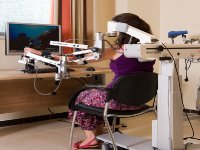 Το REO GO είναι:
-Είναι ρομποτικό κι όχι απλά συσκευή παθητικής κίνησης.-Μπορεί να χρησιμοποιηθεί σε ασθενείς με ικανότητα κίνησης βραχίονα αλλά και σε ασθενείς με ανικανότητα κίνησης βραχίονα-Διαθέτει 5 τύπους λειτουργίας: ΕΝΕΡΓΗ,ΠΑΘΗΤΙΚΗ, ΜΕ ΑΝΤΙΣΤΑΣΗ, ΜΕ ΑΥΞΑΝΟΜΕΝΗ ΔΥΝΑΜΗ, προκειμένου να επιλεχθεί το κατάλληλο πρόγραμμα που θα βελτιώσει την κατάσταση του εκάστοτε ασθενή.
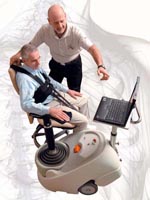 ΡΟΜΠΟΤΙΚΟ ΣΥΣΤΗΜΑ ERIGO
Το Erigo συνδυάζει τρείς  πρότυπες θεραπείες -  καθετοποίηση, κίνηση, και συμπεριφορά - βάρους σε ένα κομμάτι  θεραπευτικού εξοπλισμού. Αρχικά, ο ασθενής είναι καθετοποιημένος. Συγχρόνως, τα πόδια του/της κινούνται σε όλη το εύρος της κίνησής του, και το βάρος εφαρμόζεται δυναμικά και ανυψώνεται. Αυτό επιτρέπει στον ασθενή  να πραγματοποιήσει μια εντατική περίοδο άσκησης κατά τη διάρκεια των αρχικών σταδίων του προγράμματος αποκατάστασης.
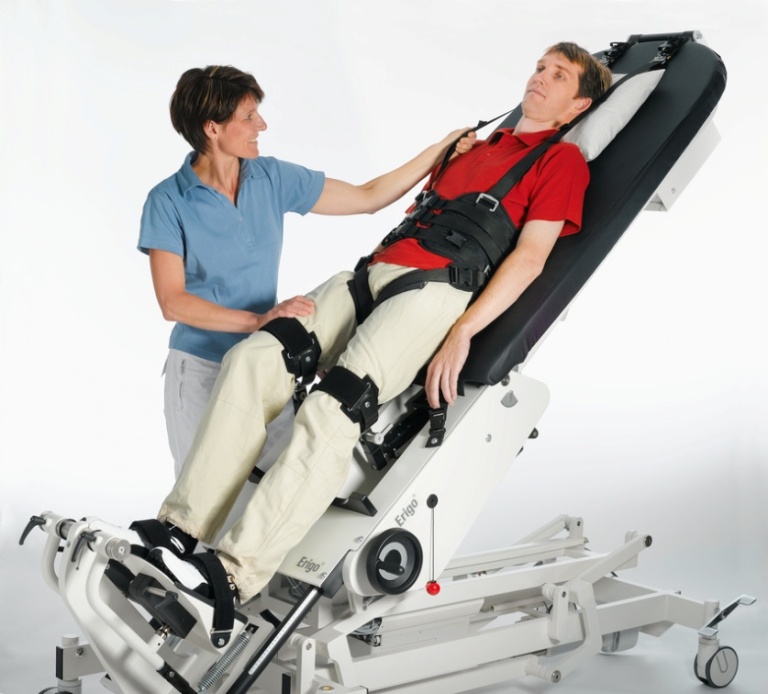 BIODEX SYSTEM PRO 4
Χρησιμοποιείται στην αξιολόγηση και αποκατάσταση του νευρομυικού και μυοσκελετικού συστήματος του ανθρώπου, σε ορθοπεδικά προβλήματα, αθλητικές κακώσεις, νευρομυικές διαταραχές, καρδιοαναπνευστική δυσλειτουργία καθώς και στην γηριατρική και την παιδιατρική. 
Τα οφέλη του είναι:
Μείωση του χρόνου επούλωσης του τραύματος 
Παθητική κινητοποίηση των αρθρώσεων για επίτευξη πλήρους εύρους κίνησης (ROM ) ανώδυνα και απολύτως ελεγχόμενα 
Γρήγορη, σωστή και καθολική ενδυνάμωση των μυών 
Ελάττωση πιθανότητας επανατραυματισμού ( κυρίως για αθλητές ) 
Έλεγχος της προόδου στην αποκατάσταση 
Συγκριτική αξιολόγηση 
Έρευνα
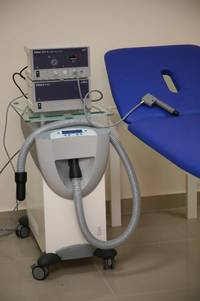 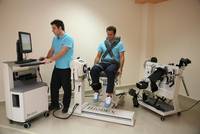 LOKOMAT
Το βασικό του πλεονέκτημα σε σχέση με τα παρόμοια μηχανήματα είναι ότι δημιουργεί ένα ιδανικό πρότυπο βάδισης ( όμοιο του φυσιολογικού ) το οποίο σε συνδυασμό με την επαναληψιμότητα αποφέρει εντυπωσιακά αποτελέσματα στην αποκατάσταση και την επανένταξη του ασθενή στην καθημερινότητα
Η χρήση του Lokomat ενδείκνυται στις παρακάτω περιπτώσεις:
Τραυματισμοί στην σπονδυλική στήλη 
Κρανιοεγκεφαλικές κακώσεις 
Εγκεφαλικά επεισόδια 
Σκλήρυνση κατά πλάκας 
Parkinson
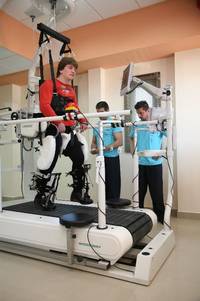 ΡΟΜΠΟΤΙΚΑ ΜΕΛΗ
ΒΙΟΝΙΚΟ ΑΝΩ ΑΚΡΟ

Το  Modular Prosthetic Limb (MPL), είναι ένα βιονικό μέλος που προσεγγίζει σε μορφή και ευελιξία το ανθρώπινο χέρι. Έχει περιθώριο κίνησης 22 μοιρών, σε σύγκριση με 30 μοίρες του ανθρώπινου χεριού, και μπορεί να πιάσει με ακρίβεια και με δύναμη χωρίς να σπάει εύθραυστα αντικείμενα. Ο καρπός και ο αγκώνας περιστρέφονται με ευκολία, όλα τα δάχτυλα λειτουργούν ξεχωριστά, ενώ ζυγίζει 4,5 κιλά, όσο περίπου το ανθρώπινο χέρι. Η εφαρμογή γίνεται με την χειρουργική επανατοποθέτηση των νεύρων που προηγουμένως έλεγχαν το χέρι, σε μυς του θώρακα, και την τοποθέτηση ηλεκτροδίων που μετατρέπουν τα σήματα των νεύρων σε κίνηση του βιονικού άκρου.
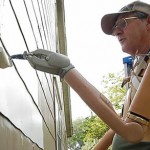 ΕΞΩΣΚΕΛΕΤΟΙ
Πρόκειται για βιονικά πόδια που στηρίζουν τον παράλυτο σε όρθια θέση. Με τη χρήση λογισμικού, που ελέγχει μέσω χειριστηρίου ο ίδιος ο ασθενής, μπορεί να περπατά μπροστά και στο πλάι και να ανεβοκατεβαίνει σκαλοπάτια. Η συσκευή, που λέγεται «Ρεξ», ζυγίζει 38 κιλά και κατασκευάζεται ειδικά για τον κάθε ασθενή. Λειτουργεί με επαναφορτιζόμενη μπαταρία μεγάλης διάρκειας, και αναμένεται να κυκλοφορήσει στη διεθνή αγορά στα μέσα του 2011.
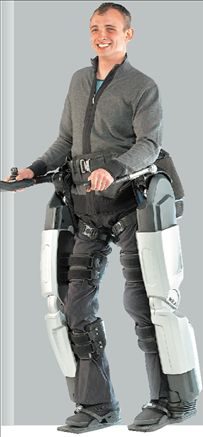 ΒΙΟΝΙΚΑ ΔΑΚΤΥΛΑ
Η βρετανική εταιρία Touch Bionics παρουσίασε τα πρώτα βιονικά δάκτυλα για ανθρώπους που έχουν γεννηθεί με έλλειψη δακτύλων ή έχουν υποστεί ακρωτηριασμό εξαιτίας κάποιου ατυχήματος ή ασθένειας όπως η μηνιγγίτιδα και ο διαβήτης. Τα τεχνητά δάκτυλα είναι ηλεκτροκίνητα και κινούνται αυτόνομα, προσφέροντας έτσι τη δυνατότητα σε αυτόν που έχουν τοποθετηθεί, να κάνει δραστηριότητες, όπως το να τα λυγίζει, να δείχνει, να πιάνει και να σηκώνει αντικείμενα, να δακτυλογραφεί σε υπολογιστή.
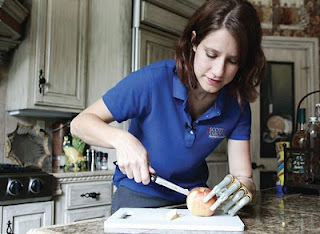 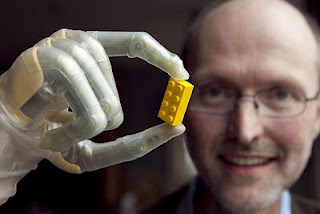